Найти и увековечить
Федоркин Фёдор - 8А, МБОУ «СОШ №39» г. Воронежа
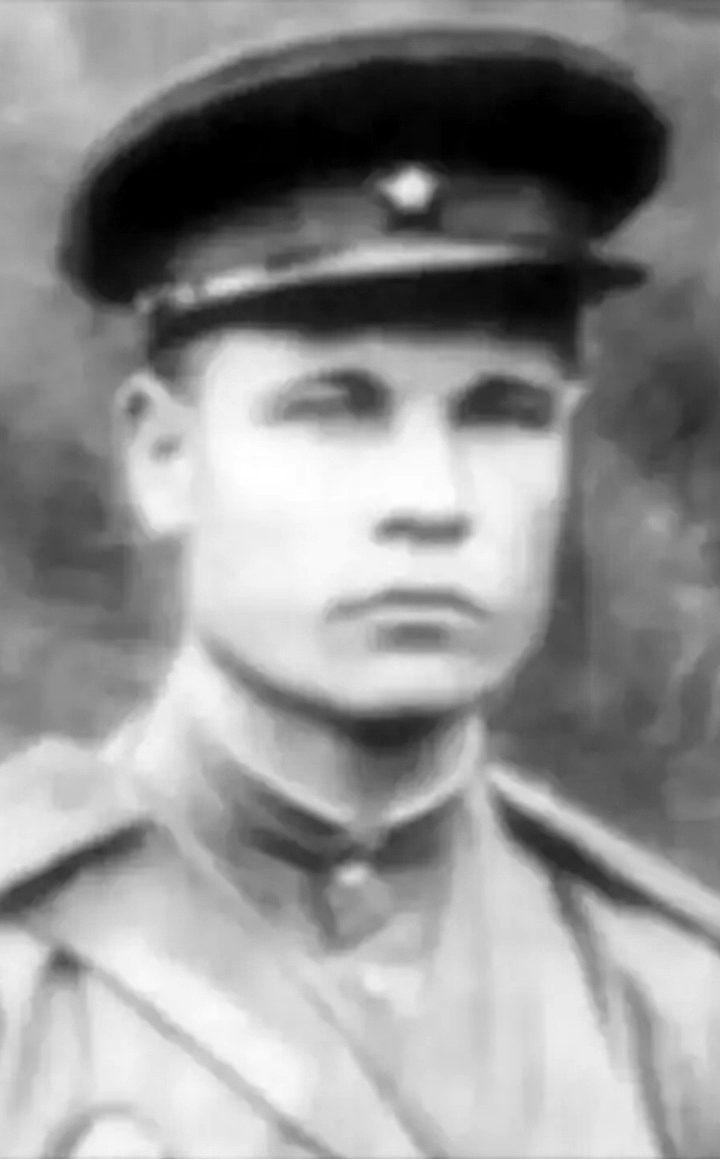 Краснонос Василий Радионович
Дата рождения 1912год 
Место рождения Житомирская обл., Корнинский р-н, с. Корны 
Место призыва Фастовский РВК, Украинская ССР, Киевская обл., Фастовский р-н; 1943 Фастовский РВК, Украинская ССР, Житомирская обл.
Воинское звание рядовой; красноармеец 
Воинская часть 340 сд (340 сд); 340 сд 44 сп (340 сд, 44 сп)
Установить судьбу Краснонос Василия Митрофановича удалось после уроков по проекту «Найти и увековечить».
На сайте «Память народа» хранятся документы об освобождение из плена и месте захоронения.
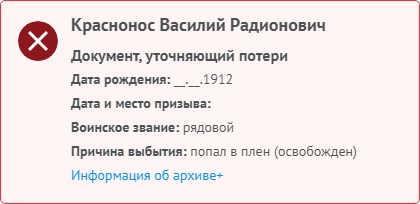 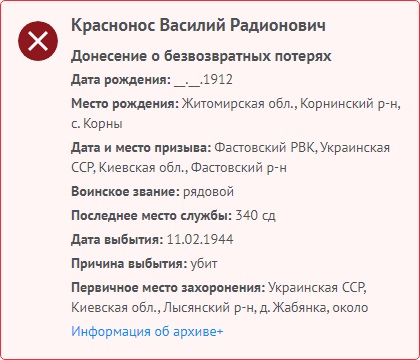 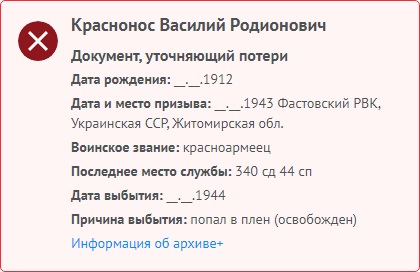 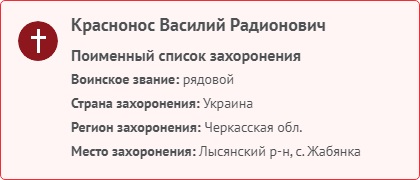 Документы об освобождении из плена
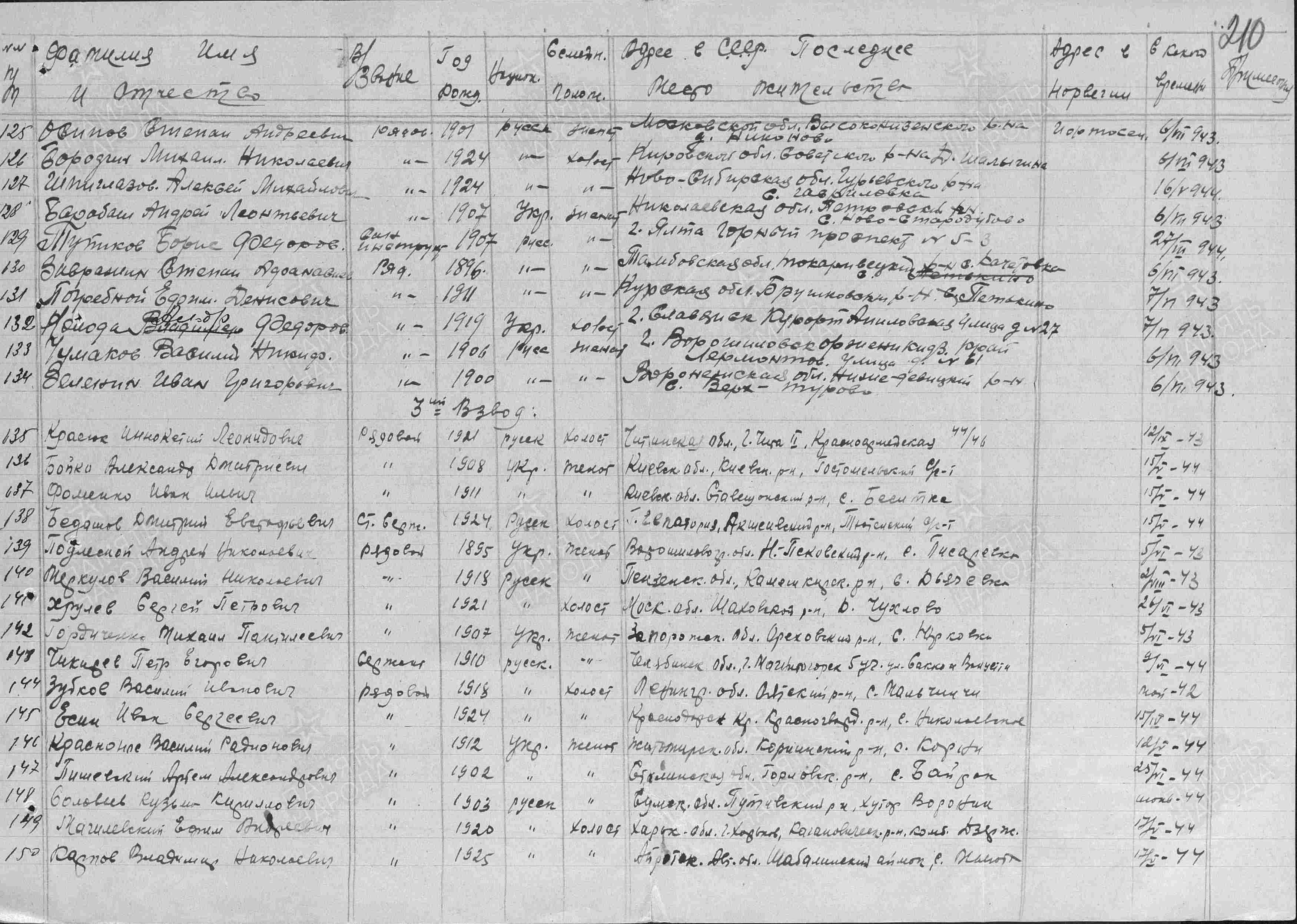 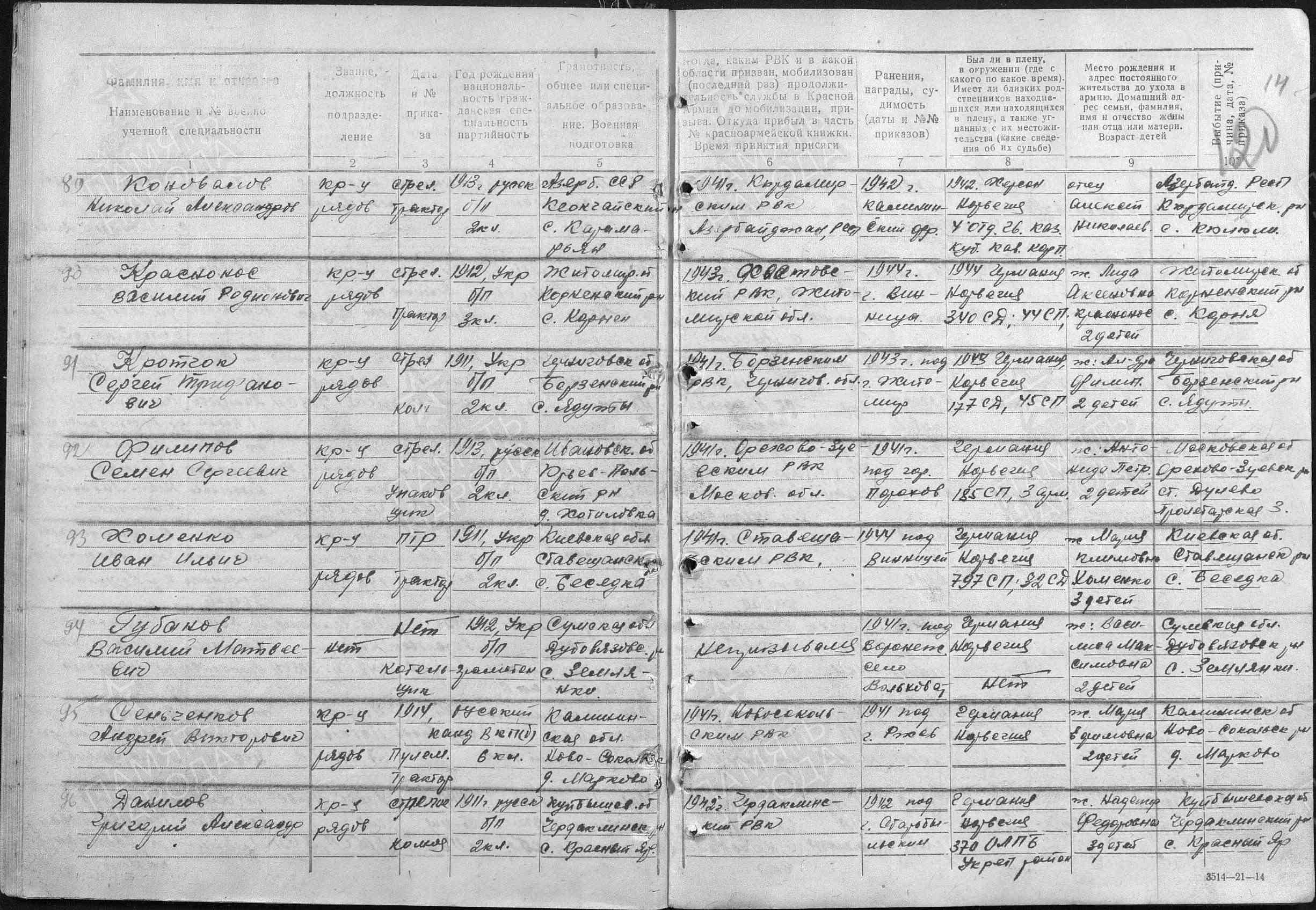 Документы о захоронении
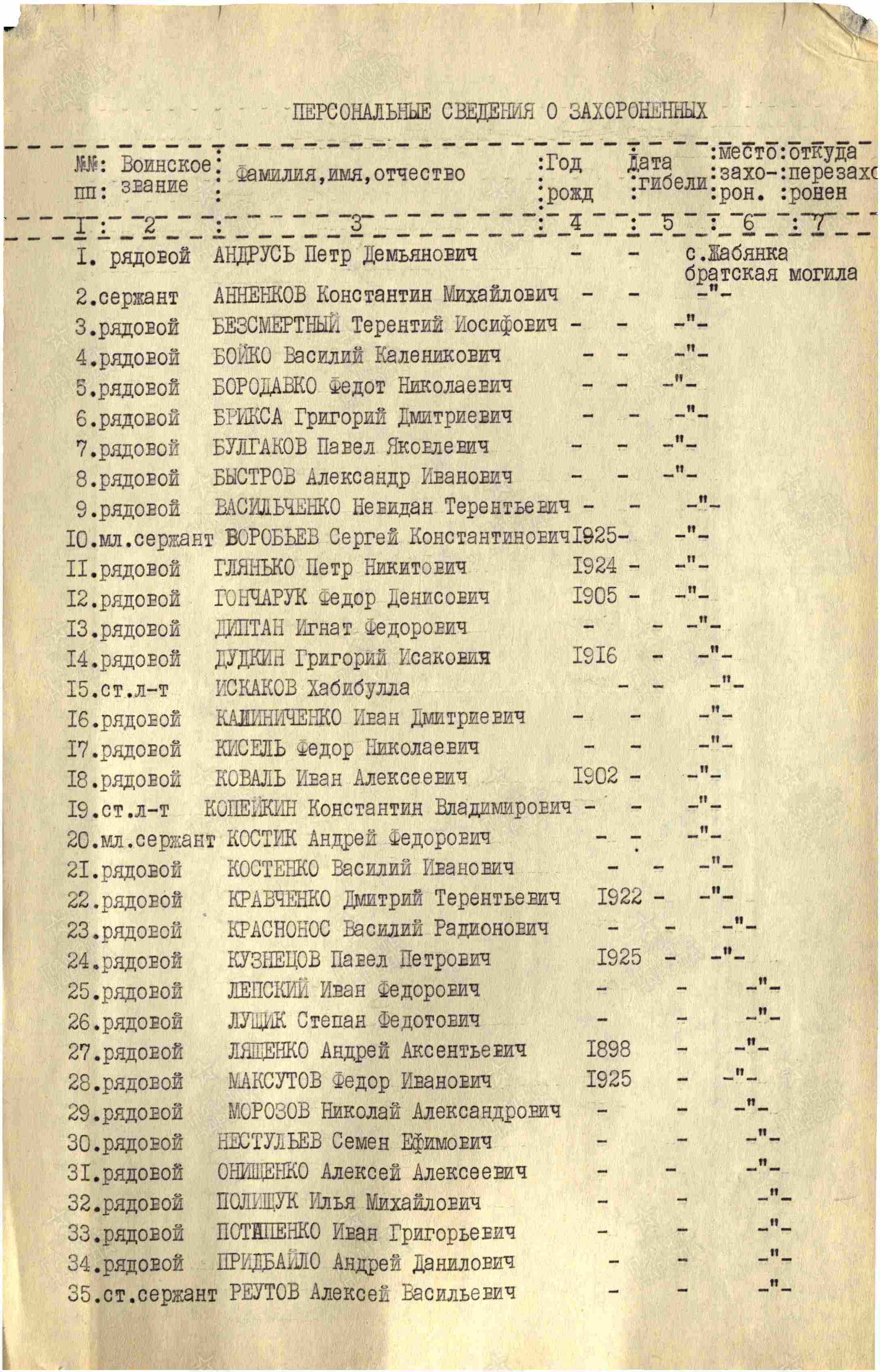 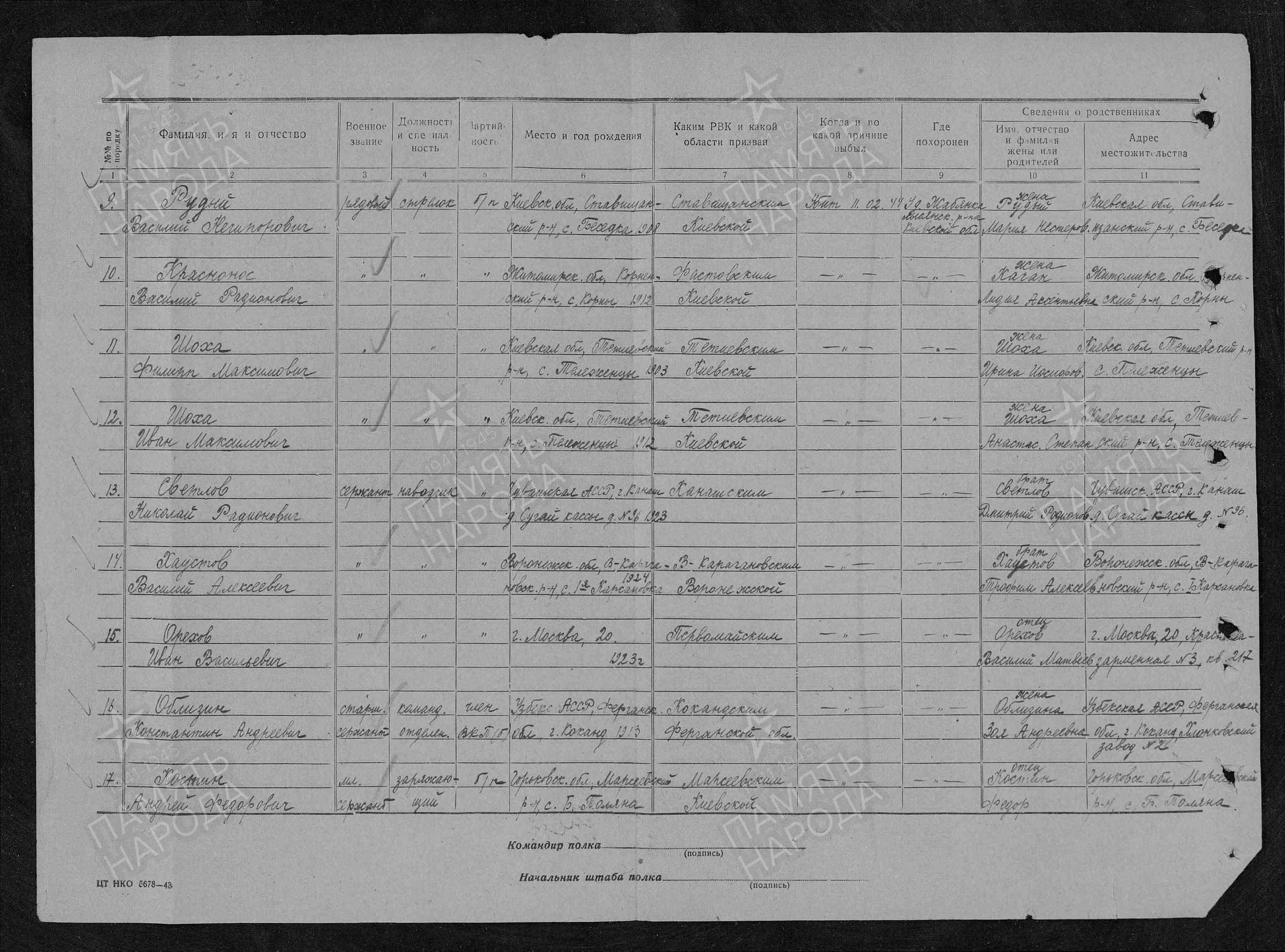 Украина, Черкасская область, Лысянский район, село Жабянка- здесь похоронен Краснонос Василий Радионович.
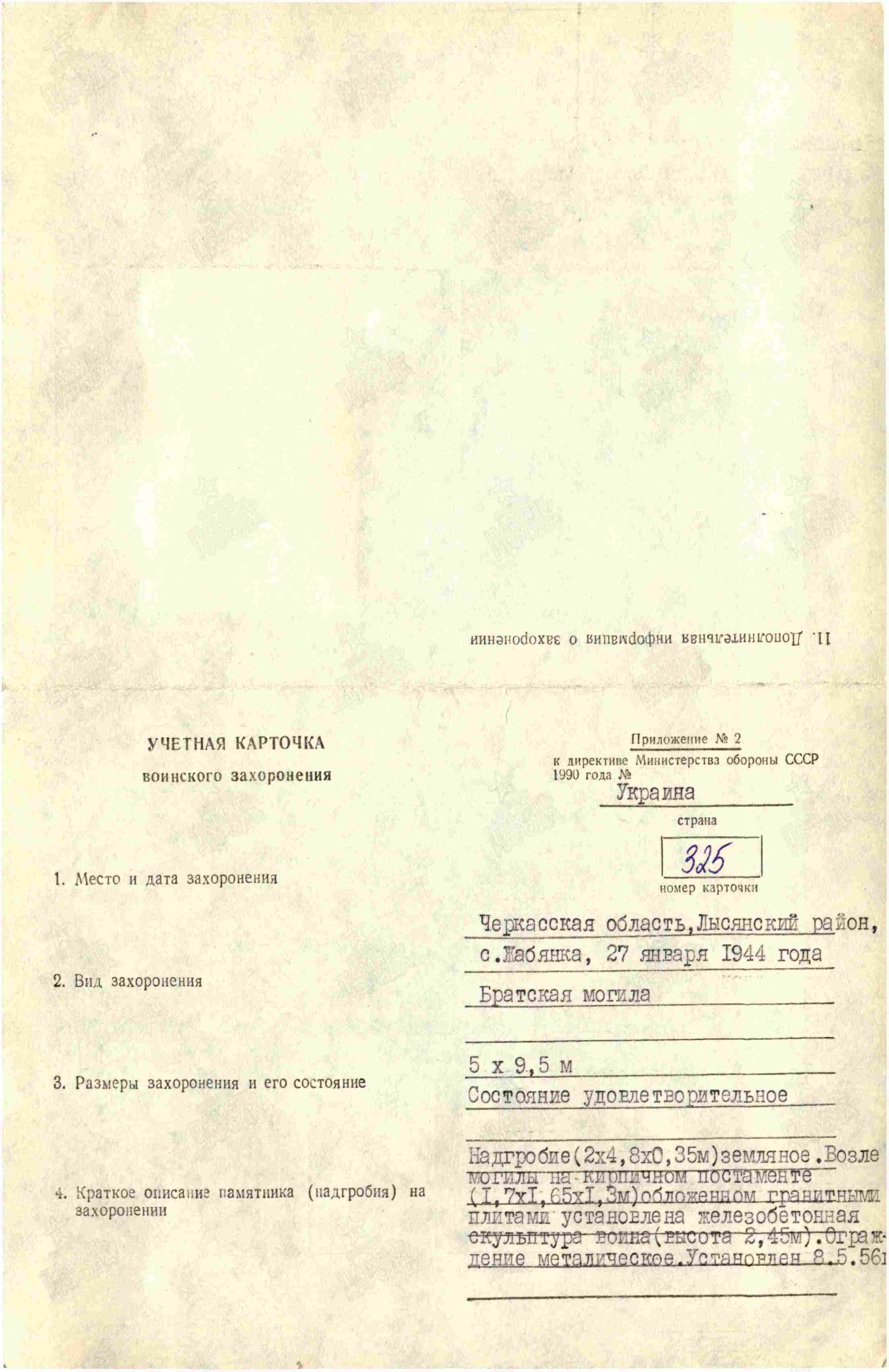 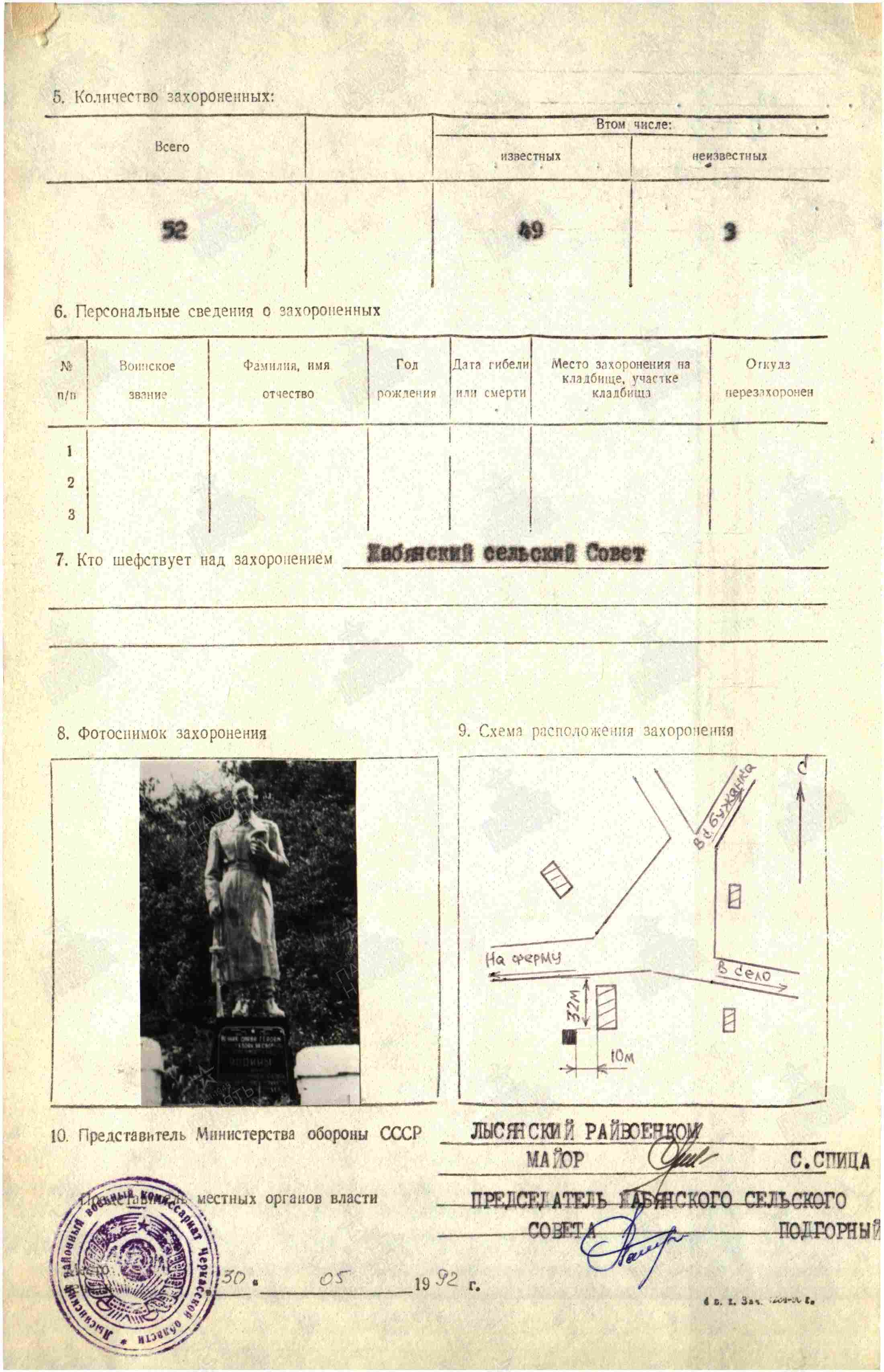